সবাইকে স্বাগতম
পরিচিতি
মাশকুরা খাতুন
সহকারী মৌলভী,
কাতলাসেন কাদেরিয়া কামিল মাদ্রাসা, সদর,ময়মনসিংহ।
ummemansura0011@gmail.com
নবম শ্রেণি 
কুরআন মাজিদ 
সুরা বাকারা
চল ভিডিওটি দেখি
সুরা বাকারা ২৩ তম রুকু (সাওম)
শিখনফল
সাওম সম্পর্কে জানতে পারবে।
রমজান মাস সম্পর্কে জানতে পারবে।
সাহরি সম্পর্কে জানতে পারবে।
ইতিকাফ সম্পর্কে জানতে পারবে।
আয়াত নং ১৮৩
يأيها الذين آمنوا كتب عليكم الصيام كما كتب على الذين من قبلكم لعلكم تتقون 

হে মুমিনগণ!  তোমাদের উপর রোজাকে ফরজ করা হয়েছে যেমনিভাবে ফরজ করা হয়েছিল তোমাদের পূর্ববর্তীগণের উপর যাতে তোমরা আল্লাহভীরু হতে পার।
আয়াত নং ১৮৪
أيام معدودات فمن كان منكم مريضا أو على سفر فعدة من أيام أخر وعلى الذين يطيقونه فدية طعام مسكين فمن تطوع خيرا فهو خير له وان تصوموا خير لكم إن كنتم تعلمون 

কয়েকটি নির্দিষ্ট দিনের সিয়াম। অতঃপর তোমাদের মধ্যে কেউ যদি অসুস্থ অথবা সফর থাকে তাহলে অন্য দিনগুলোতে তা পূর্ণ করে নিবে। আর যারা অক্ষম তারা একজন অভাবগ্রস্ত খাদ্য ফিদিয়া দান করবে। আর যদি কেউ স্বতঃস্ফূর্তভাবে সৎকর্ম করে তাহলে তা তার জন্য কল্যাণকর হবে। আর রোজা রাখাটাই উত্তম যদি তোমরা জানতে।
আয়াত নং ১৮৫
شهر رمضان الذي انزل فيه القرآن هدى للناس وبينت من الهدى والفرقان فمن شهد منكم الشهر فليصمه ومن كان مريضا أو على سفر فعدة من أيام أخر يريد الله بكم اليسر ولا يريد بكم العسر ولتكملوا العدة ولتكبروا الله على ما هدىكم ولعلكم تشكرون 

রমজান মাস এমন যাতে কুরআন নাযিল হয়েছে মানুষের পথপ্রদর্শন এবং হিদায়াতের স্পষ্ট দলিল ও সত্য মিথ্যার পার্থক্য নিয়ে। তোমাদের মধ্যে যে এ মাস পাবে সে যেন রোজা রাখে। আর যে অসুস্থ বা সফরে থাকে সে যেন পরে তা পূর্ণ করে। আল্লাহ তোমাদের জন্য সহজ চান এবং তোমাদের জন্য কঠিন বিধান চান না। কেননা তোমরা যেন সহজে রোজার সংখ্যা পূরণ করতে পার এবং সৎপথে পরিচালিত করার জন্য আল্লাহ্‌র শ্রেষ্ঠত্ব ঘোষণা করতে পার। যাতে তোমরা শুকরিয়া আদায় করতে পার।
আয়াত নং ১৮৬
واذا سألك عبادى عنى فانى قريب أجيب دعوة الداع إذا دعان فليستجيبوا لى وليؤمنوا بى لعلكم يرشدون  

আমার বান্দা যখন আপনার কাছে আমার সম্পর্কে জিজ্ঞাসা করে  (আপনি বলে দিন), আমি তো নিকটেই থাকি। কোন আহ্বানকারী যখন আমাকে ডাকে তখন আমি তার ডাকে সাড়া দেই। সুতরাং তারা যেন আমার ডাকে সাড়া দেয় এবং আমার প্রতি ঈমান আনে যাতে তারা সঠিক পথে পরিচালিত হতে পারে।
আয়াত নং ১৮৭
احل لكم ليلة الصيام الرفث إلى نسائكم هن لباس لكم وانتم لباس لهن علم الله أنكم كنتم تختانون أنفسكم فتاب عليكم وعفا عنكم فالئن باشروهن وابتغوا ما كتب الله لكم وكلوا واشربوا حتى يتبين لكم الخيط الأبيض من الخيط الأسود من الفجر ثم اتموا الصيام إلى اليل ولا تباشروهن وانتم عكفون فى المساجد تلك حدود الله فلا تقربوها كذلك يبين الله ايته للناس لعلهم يتقون 
 সিয়ামের রাতে তোমাদের জন্য স্ত্রী সহবাস বৈধ করা হয়েছে। তারা তোমাদের পোশাক আর তোমরা তাদের পোশাক। আল্লাহ জানেন যে, তোমরা নিজেদের প্রতি খিয়ানত করছিলে, এরপর তিনি তোমাদের প্রতি ক্ষমাশীল হয়েছেন এবং তোমাদের অপরাধ ক্ষমা করেছেন। সুতরাং এখন তোমরা তাদের সাথে সহবাস কর এবং আল্লাহ তোমাদের জন্য যা লিখে রেখেছেন তা কামনা কর। আর তোমরা খাও এবং পানাহার কর যখন পর্যন্ত রাতের কালো রেখা থেকে ফজরের সাদা রেখা প্রকাশ না পায়। অতঃপর তোমরা রাত পর্যন্ত রোজা পূর্ণ কর। আর তোমরা মসজিদে ইতিকাফরত অবস্হা তাদের সাথে সহবাস কর না।এগুলো আল্লাহর সীমা। সুতরাং এর নিকটবর্তী হয়ো না। এভাবে আল্লাহ তাঁর নিদর্শনসমূহ মানুষের জন্য বর্ণনা করেন, যাতে তারা আল্লাহভীরু হতে পারে।
আয়াত নং  ১৮৮
ولا تأكلوا اموالكم بينكم بالباطل وتدلوا بها إلى الحكام لتاكلوا فريقا من أموال الناس بالاثم وانتم تعلمون

তোমরা নিজেদের মধ্যে একজন অপরের ধনসম্পত্তি অন্যায়ভাবে গ্রাস কর না। মানুষের ধনসম্পদের কিছু অংশ জেনে শুনে অন্যায় ভাবে গ্রাস করার উদ্দেশ্যে তা বিচারকগণের নিকট পেশ করা না।
الصيام
সিয়াম শব্দের অর্থ বিরত থাকা।

শরিয়তের পরিভাষায়, সুবে সাদিক থেকে সূর্যাস্ত পর্যন্ত সর্ব প্রকার পানাহার ও কামাচার থেকে বিরত থাকাকে الصيام বলে।
অসুস্থ ও মুসাফিরের রোজা
কোন ব্যক্তি রমজান মাসে এমন অসুস্থ হয়ে পড়ে যে তার পক্ষে রোজা রাখা সম্ভব নয় তাহলে সে পরবর্তী সময়ে ঐ রোজাগুলো কাযা করবে। কিন্তু রোগী যদি এ অবস্হায় মারা যায়, তাহলে তার উপর কোনো ফিদিয়া ওয়াজিব হবে না।

মুসাফির ব্যক্তির বিধানও অসুস্হ ব্যক্তির ন্যায়।
اعتكاف ইতিকাফ
ইতিকাফ এর শাব্দিক অর্থ- কোন একস্হানে অবস্হান করা।

শরিয়তের পরিভাষায়, কতগুলো বিশেষ শর্ত সাপেক্ষে একটি নির্দিষ্ট সময়সীমার মধ্যে মসজিদে অবস্থান করাকে اعتكاف  বলে।

ইতিকাফ তিন প্রকার। যথা:
  ওয়াজিব । যেমন: মানতের ইতিকাফ
 সুন্নতে মুয়াক্কাদা। যেমন: রমজান মাসের শেষ দশকের ইতিকাফ 
নফল। যেমন: বছরের অন্য যেকোন সময়ের ইতিকাফ
একক কাজ
অনুবাদ কর: تلك حدود الله فلا تقربوها
দলীয় কাজ
বিশ্লেষণ কর:
حتى يتبين لكم الخيط الأبيض من الخيط الأسود من الفجر
মূল্যায়ন
অর্থ লিখ: الصوم - مريضا - الخيط الأبيض
বাড়ির কাজ
বোর্ড বই পৃষ্ঠা  164  এর 1 নং সৃজনশীল
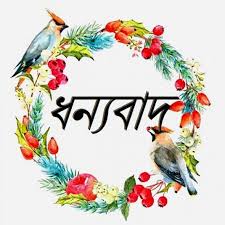